тижДень профілактики правопорушень
Безпека життєдіяльності - це галузь знання та науково-практична діяльність, спрямована на формування безпеки і попередження небезпеки шляхом вивчення загальних закономірностей виникнення небезпек, їхніх властивостей, наслідків їхнього впливу на організм людини, основ захисту здоров’я та життя людини і середовища її проживання від небезпек.
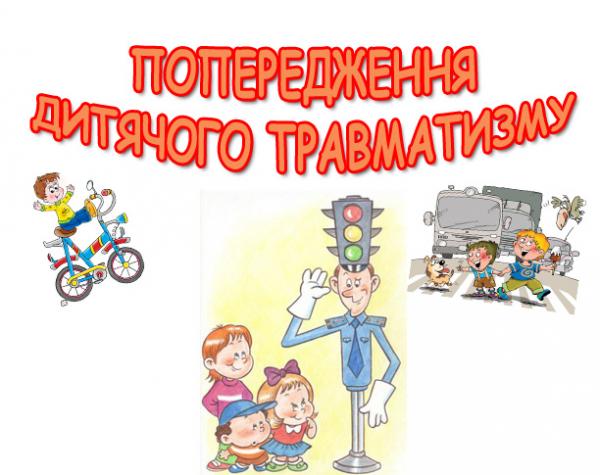 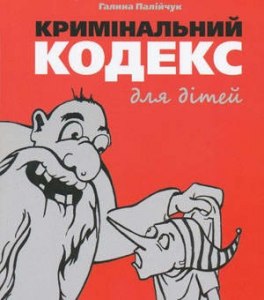 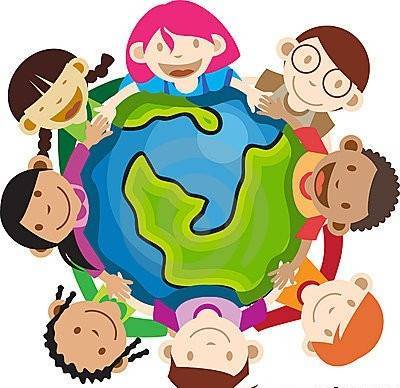 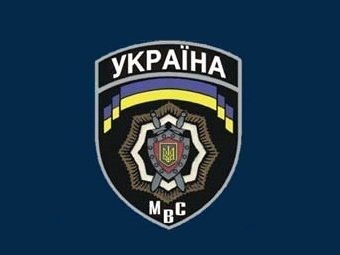 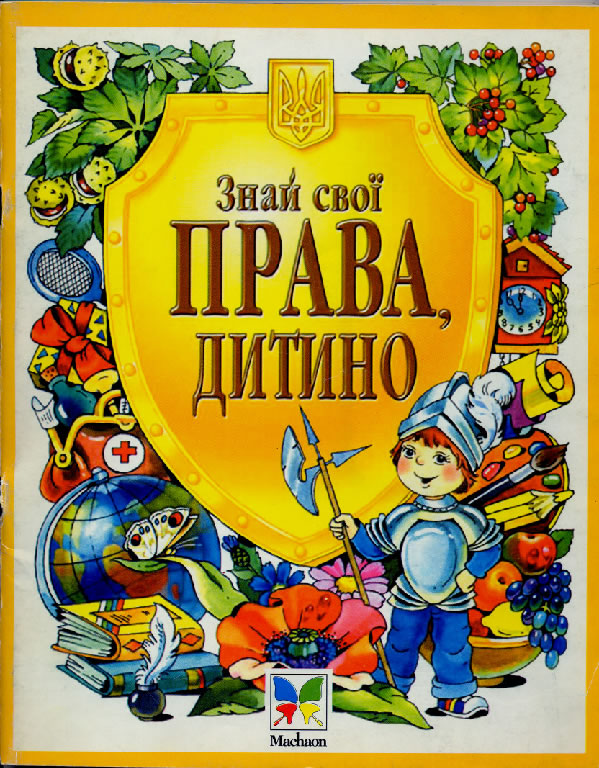 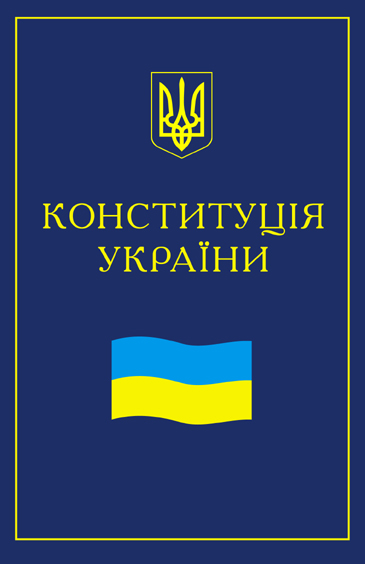 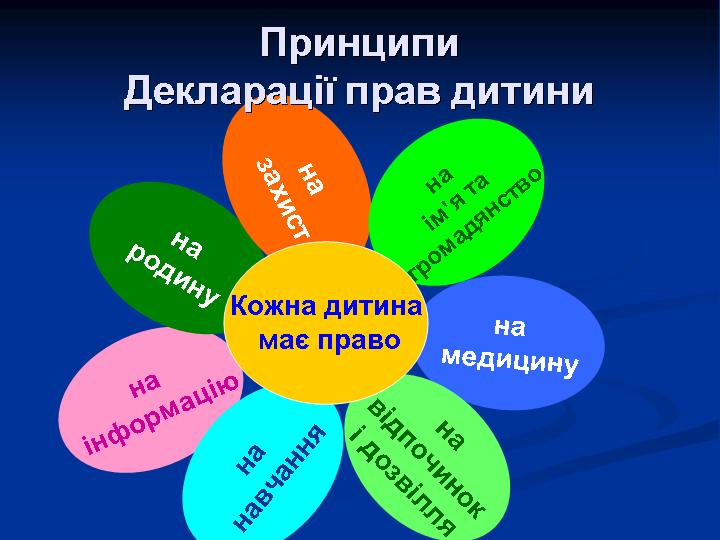 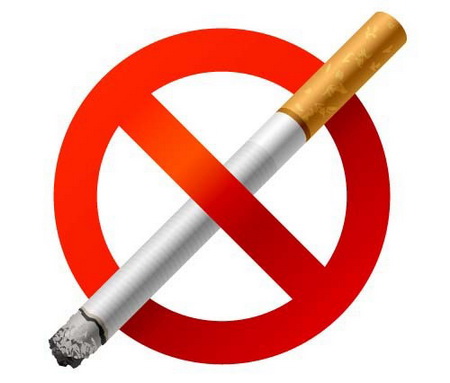 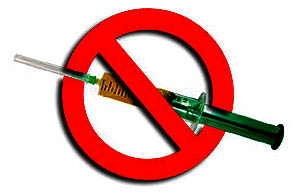 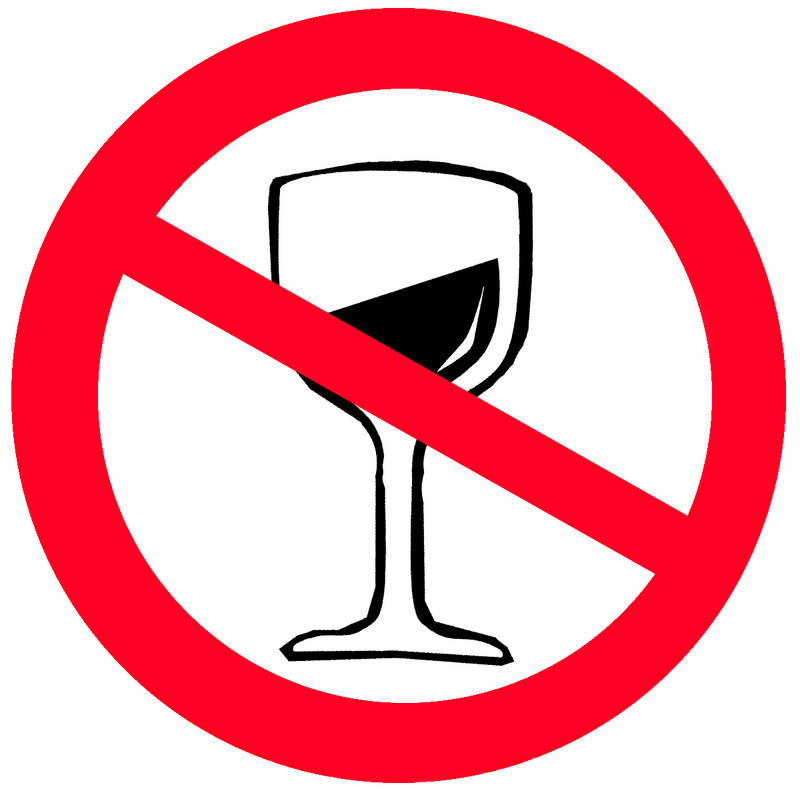 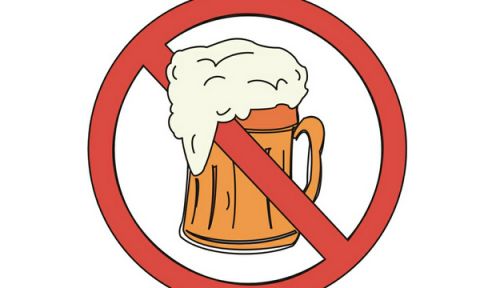 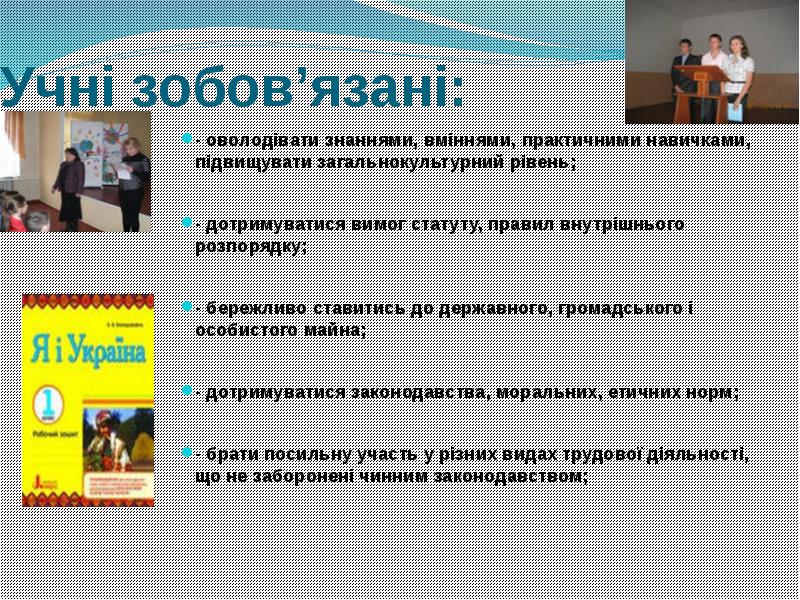 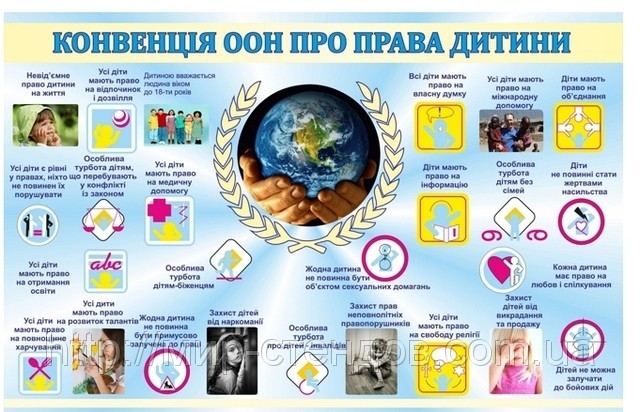